Intergenerational Learning Curriculum
Module 5 – Train the mentor programme
Unit 1: The basics of mentoring
Aims and outline
This module intends to provide managers, HR professional and in-service trainers with relevant knowledge, tools, and material to design a Train-the-Mentor programme.
This module is divided into three learning units, comprising a total of four main activities:
Unit 1: The basics of mentoring
Activity 1.1. : How to start a mentoring programme?
Unit 2: Building positive attitudes towards reverse mentoring
Activity 2.1. : Questioning concepts
Activity 2.2. : The power of a good e-portfolio
Unit 3: Checklist for a Train-the-Mentor programme
Activity 3.1.: Taking action
Learning outcomes
After the completion of this module learners will be able to:
Define the following concepts: mentoring; intergenerational mentoring; intergenerational learning; reverse mentoring.
Distinguish mentoring from reverse mentoring.
List the benefits and disadvantages of having a mentoring programme in the workplace.
Define strategies to prepare an intergenerational mentoring programme.
Conceptualise a Train-the-Mentor programme.
Implement a Train-the-Mentor programme.
Unit 1: The basics of mentoring
Unit 1: The basics of mentoring
Activity 1.1.: How to start a mentoring programme?
The aim of this activity is to introduce the learners to the basics of mentoring
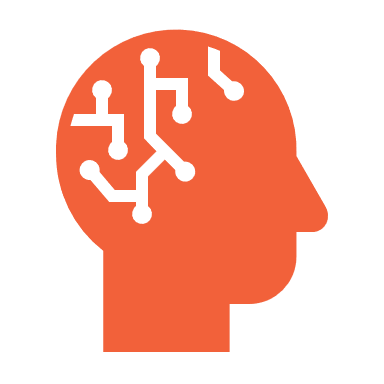 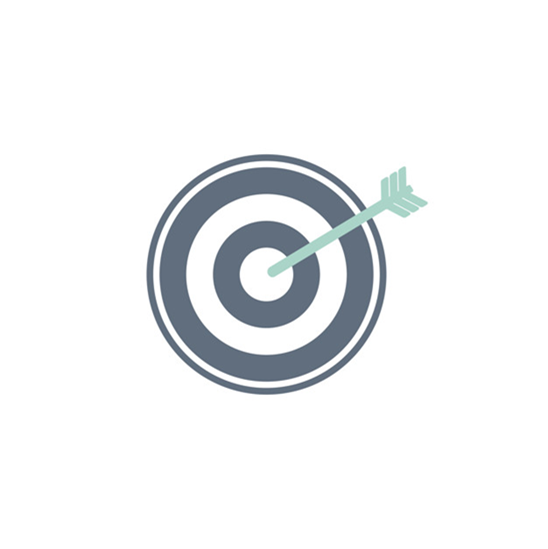 In this activity you will practice the following skills:
Research (source searching and selecting; analysis)
Report writing (summary)
Critical thinking
Problem-solving
Creativity
Unit 1: The basics of mentoring
Activity 1.1.: How to start a mentoring programme?
Brainwriting exercise
Round 1) 
What is mentoring for you? 

Round 2) 
Can anyone be a mentor? 
What does it take to be a mentor? 

Round 3) 
Can anyone be a mentee? 
What does it take to be a mentee?
[10 minutes]
What is mentoring?
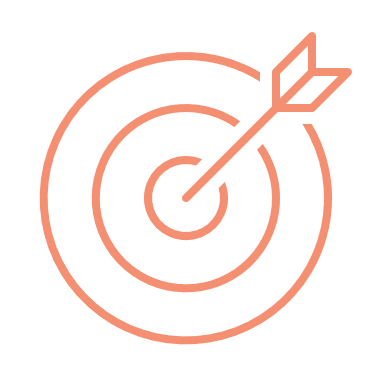 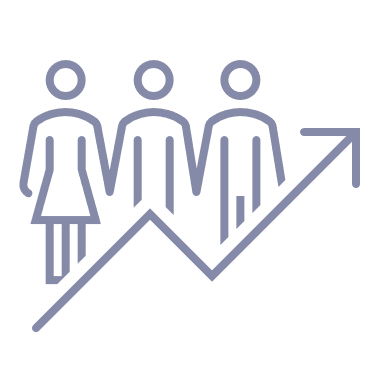 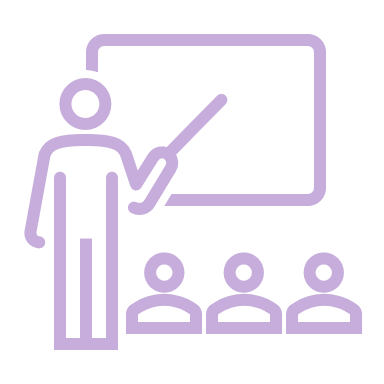 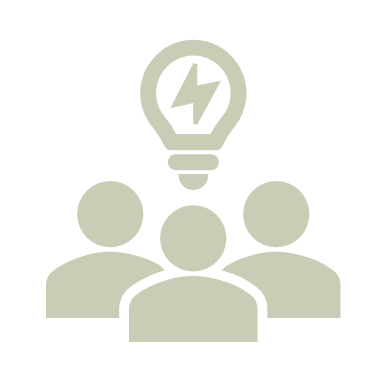 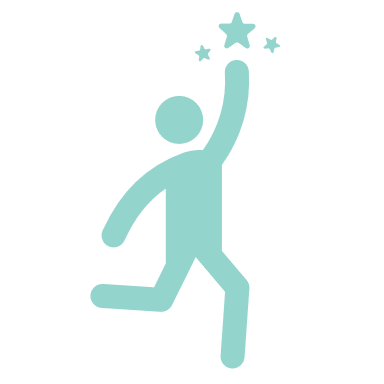 TRAINING
&
KNOWLEDGE SHARING
GUIDANCE
&
SUPPORT
GOAL SETTING
&
ACHIEVEMENT
MOTIVATION
&
SUCCESS
LEADERSHIP
&
NETWORK
[Speaker Notes: Theory [approx. 15 minutes]
The facilitator will use participants' answers to introduce the basics of mentoring.

Additional reading (facilitator):
What is Mentoring?: https://www.skillsyouneed.com/learn/mentoring.html 
Mentoring: definitions and principles: https://www.reading.ac.uk/engageinmentoring/what-is-mentoring/eim-definitions.aspx]
What is mentoring?
SKILLS DEVELOPMENT
FEEDBACK SYSTEM
OBJECTIVE
ACTIVE LISTENING
MAXIMISE POTENTIAL
QUESTIONING
IMPROVE PERFORMANCE
OPENNESS
[Speaker Notes: Suggestion of topics/subjects to introduce:

Mentoring relationships are focused on personal and professional development. Designed to build confidence in the mentee, a mentoring relationship is based on: honesty; trust; exchange of knowledge, encouragement and empowerment. Regardless of the context and purpose, all mentoring programmes should place the mentee at the centre. There are different mentoring models: one-to-one peer mentoring; group peer mentoring; team peer mentoring.
All models require a formal setting up for the mentoring relationship.]
What is mentoring?
Formal setting up for the mentoring relationship
1
MENTORSHIP AGREEMENT
Establishment of clear aims and objectives; rules and boundaries; designing an action plan
Agreeing on the number of meetings according to the aims and objectives of the mentoring relation. All meetings must have a clear structure and a purpose
2
MENTORING MEETINGS
3
FORMAL ENDING
Revise initial goals and compare them with the final outcomes
[Speaker Notes: Suggestion of topics/subjects to introduce:
The initial preparation phase is crucial for any mentoring relationship. It is crucial that the mentor designs its mentoring programme with some level of formality. This will have a pedagogical influence on the mentee and can easily be transferred to their professional practices. 

Mentoring meetings should happen on a regular basis and follow a formal structure. 

Mentors can be flexible in the conversations but must have clear objectives and actions for each mentoring session/meeting. Keeping records of the mentee progression by confronting them to initial goals established and with the outcomes must also be considered in this formal process. 

At the beginning a mentoring relationship, the mentor must define how and when the mentorship programme will end. The end of the mentoring programme is the beginning of something new for both mentor and mentee. This doesn´t mean that both mentor or mentee will no longer contact each other. It means that they have completed a timely framed programme.


Additional reading (facilitator):
Mentor handbook: https://hr.un.org/sites/hr.un.org/files/Mentor-Handbook-05_0.pdf]
What is mentoring?
Effective questioning
Resolution skills
Communication skills
Initiative
taking
Adaptable and open to learn
Inspiring
Relevant technical, management and life experience to share
Active learning
MENTEE 
PROFILE
MENTOR 
PROFILE
Personal development skills
Follow through
Providing corrective feedback
Active listening
Active listening
Relational skills
Trust
Trust
[Speaker Notes: Suggestion of topics/subjects to introduce:

The relevant characteristics that define a good mentor are: developing capabilities, inspiring, effective questioning, providing corrective feedback, managing risks and opening doors.

The abilities expected from a mentee is: acquiring mentors, active learning, initiative taking, follow through and managing the relationship.

In a mentoring relationship, the following skills are required for both mentor and mentee:

Communication skills: the ability to engage in active listening, to questioning effectively (inquisitiveness), to actively provide feedback, to give encouragement (reinforcement) and to reflect. 

Relational skills: the ability to establish and maintain relationships, to foster a sense of belonging and trust and to develop networking (specially for the mentor side?.]
Unit 1: The basics of mentoring
Activity 1.1.: How to start a mentoring programme?
Hands-on session 
Scenario 1: How to start a mentoring programme?
Objective: to complete the following tasks:
Research three companies that have their own mentoring programme.
Select only one as a good example you can learn from.
List the benefits of having a mentoring programme for that company.
List, if applicable, the disadvantages of having a mentoring programme for that company.
[25 minutes]
[Speaker Notes: Participants will have to complete the tasks indicated in “Scenario 1: How to start a mentoring programme?”. In face-to-face training the main objective is to complete at least tasks 1 to 4. Task 5 can be assigned as autonomous learning to be done after the training session.]
Unit 1: The basics of mentoring
Activity 1.1.: How to start a mentoring programme?
Debriefing
“Mentoring is a brain to pick, an ear to listen, and a push in the right direction.” — John Crosby
[15 minutes]
[Speaker Notes: To close the activity, the facilitator will ask participants to give their insights about how they have solved Scenario 1. The facilitator will use participants' contributions to summarise the basics of mentoring.]
Content developer Mindshift Talent Advisory, Portugalwww.mindshift.pt geral@mindshift.pt